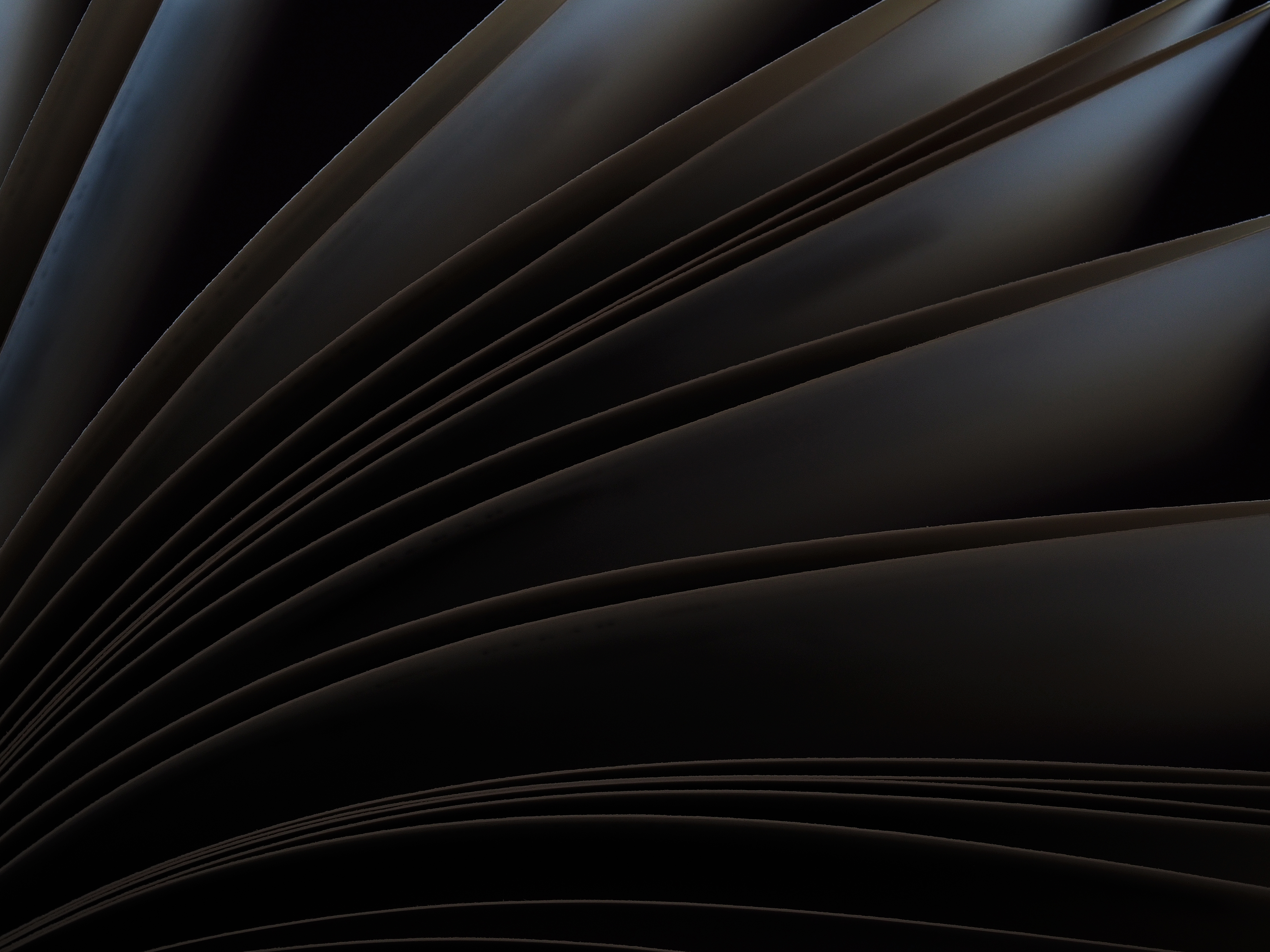 Sorte huller
Axel, Mark, Tamara & Jonatan
Søren Brandt – DTU SPACE
Astrofysiker & Astronom
Teori
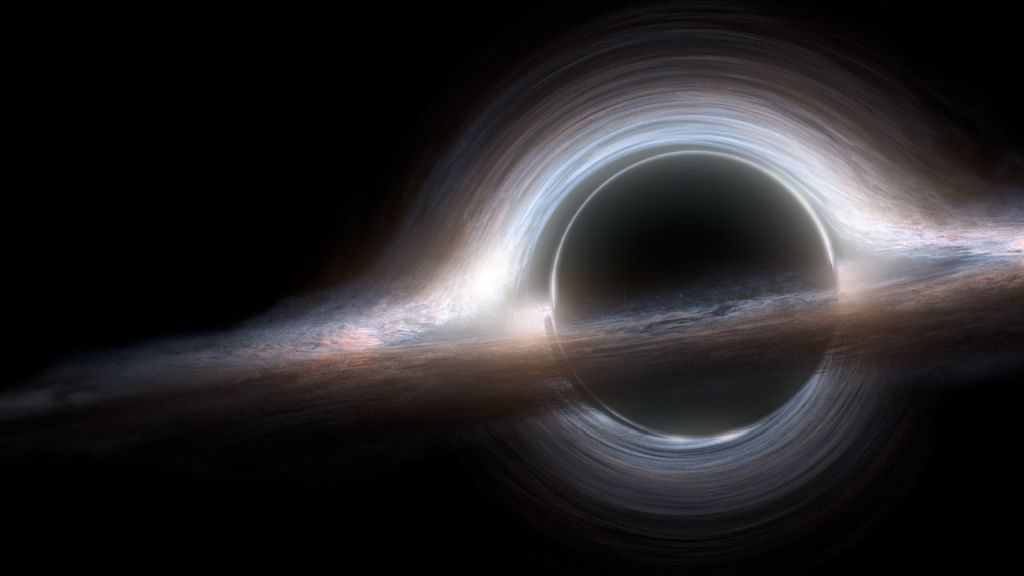 Event Horizon 
Hawking Radiation
NuStar
LISA
Swartzchild/Kerr
Gravitational Lensing
Rum og tid
Event Horizon
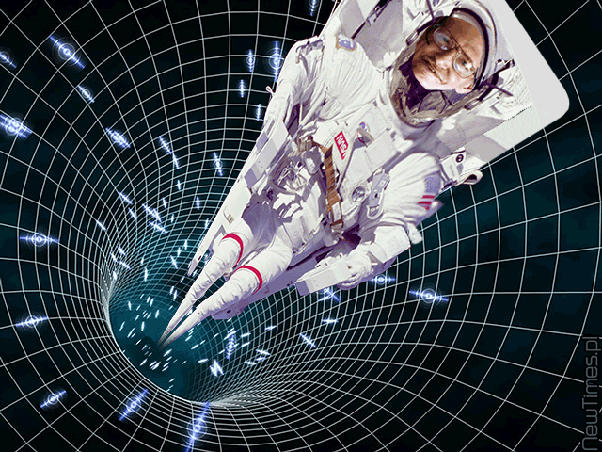 ”Point of no return”
Lys
Teori om mennesket der falder ind i et sort hul 
Spaghettification
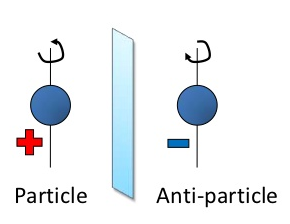 Hawking Radiation
Anti – Partikler
Mister Masse
”fordamper”
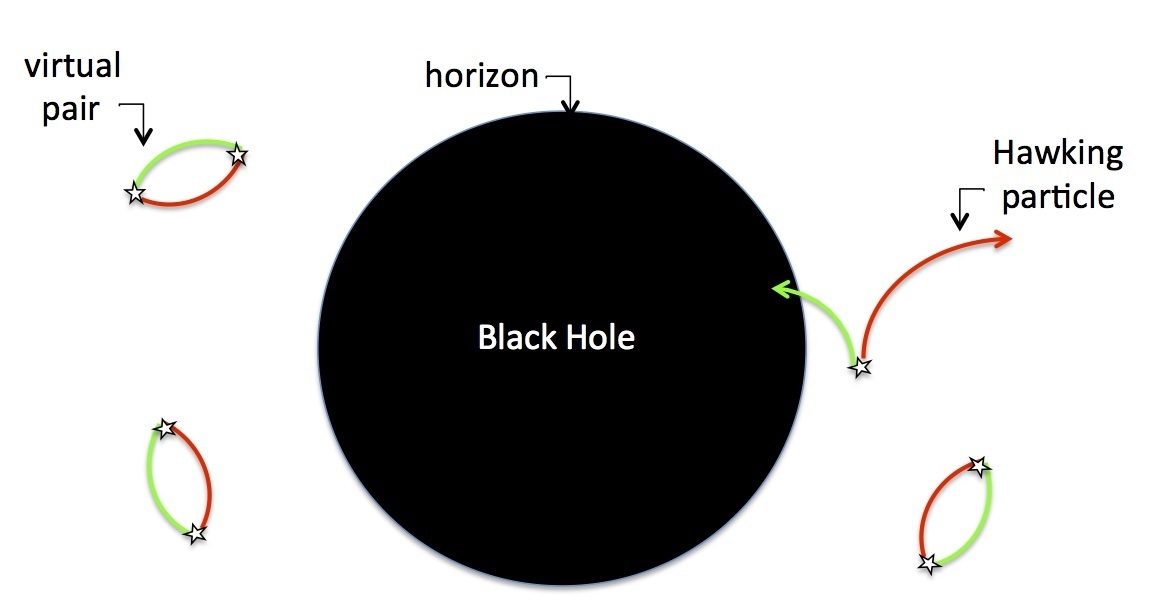 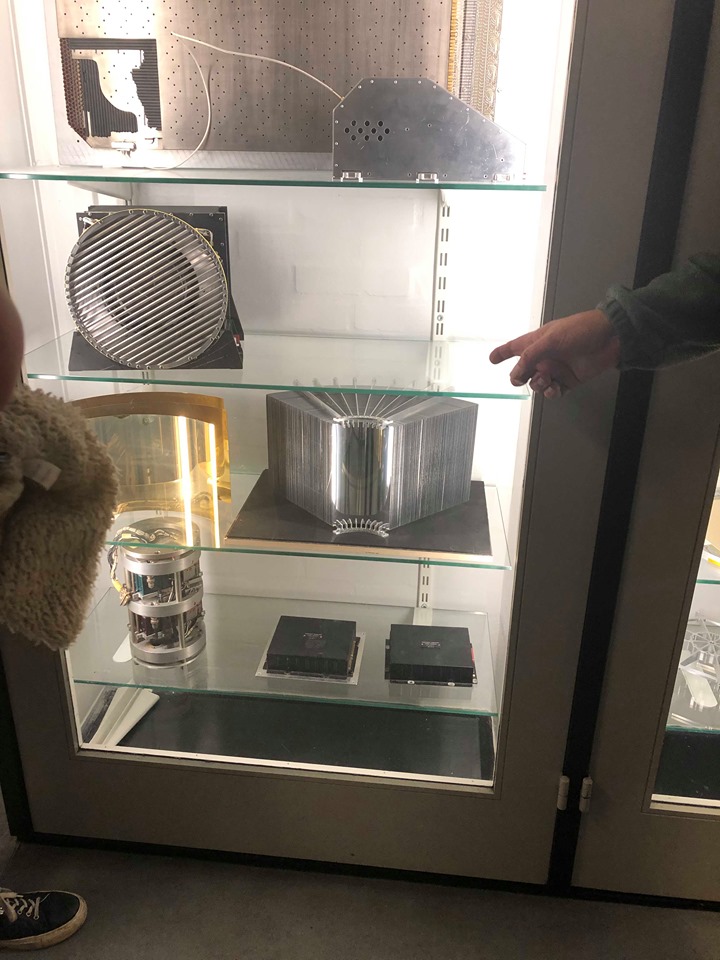 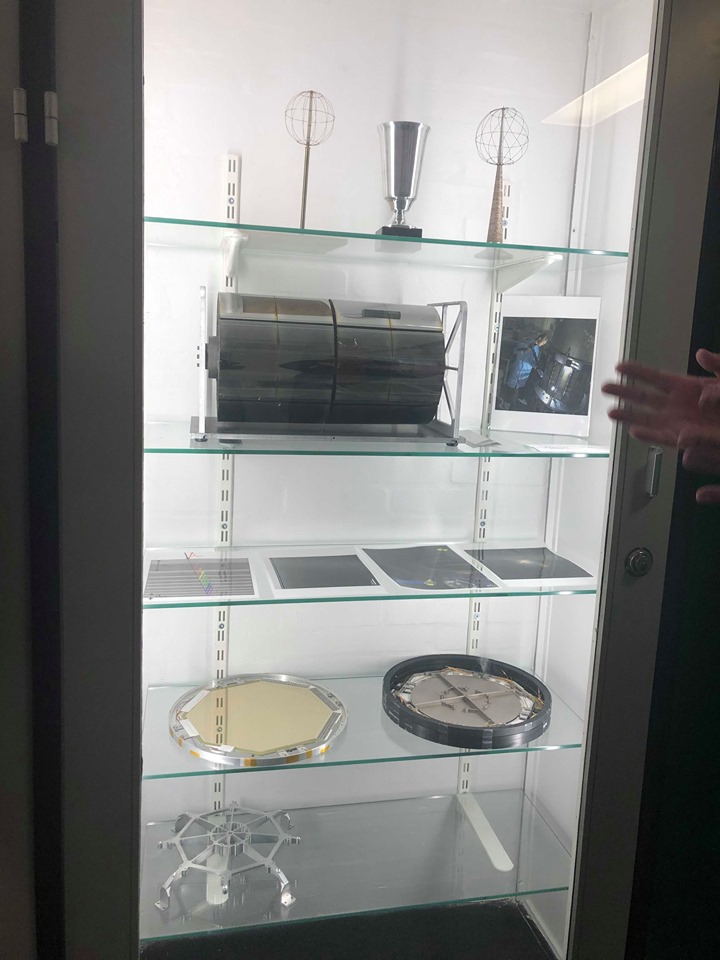 Nustar
Spejle der opfanger ”HÅRD” røntgenstråling fra sorte huller
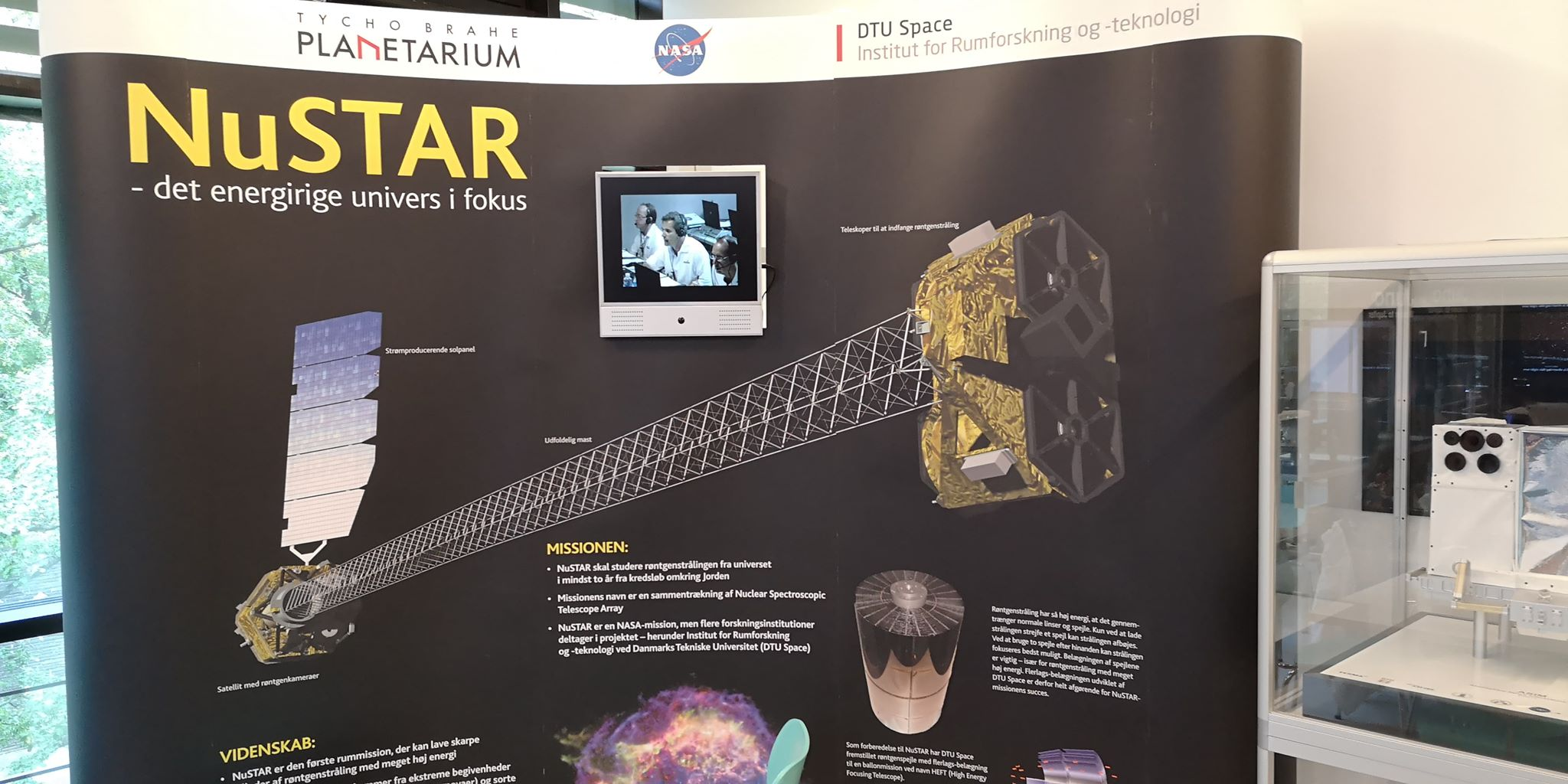 LISA
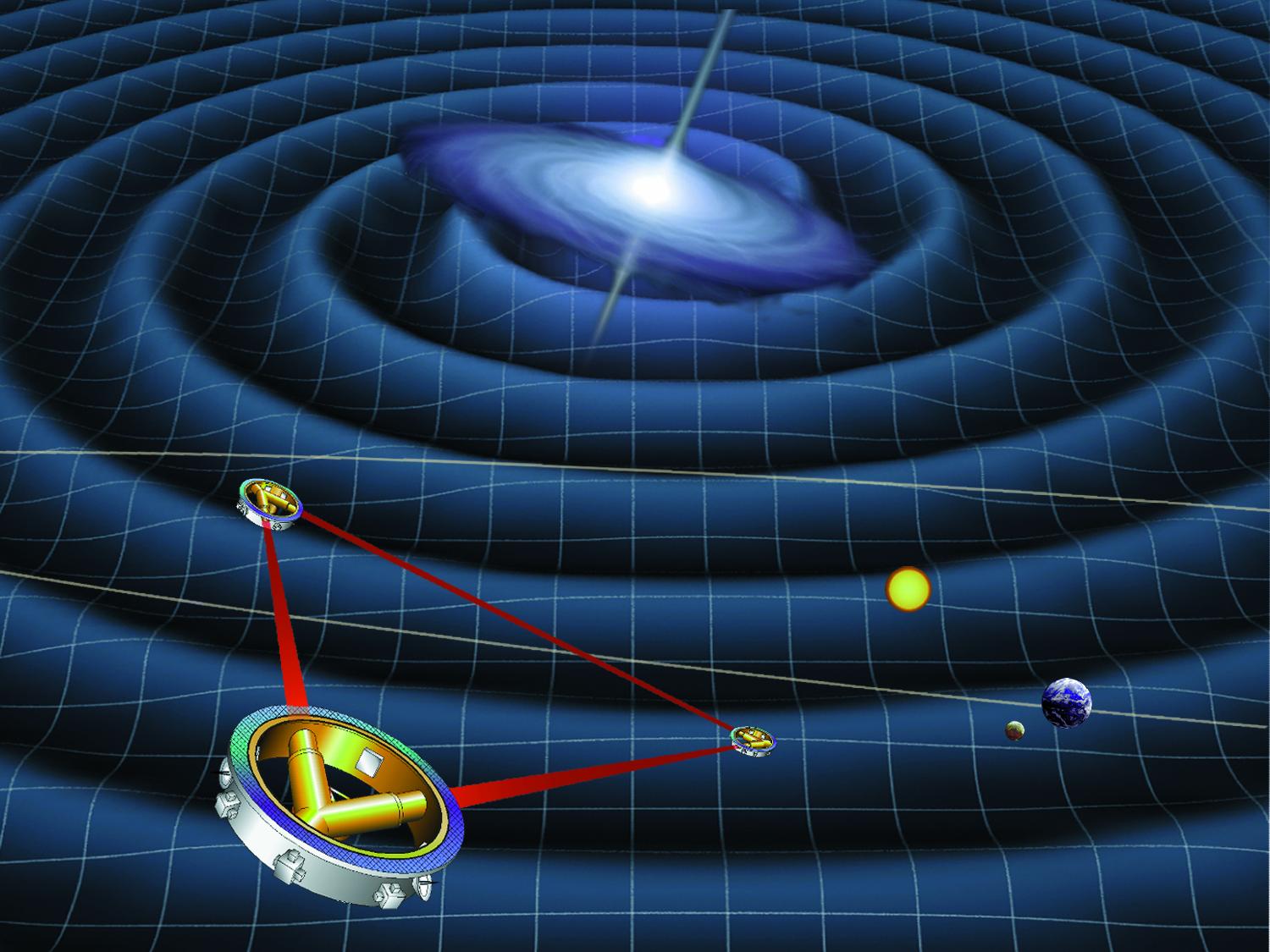 ”Laser interferometer  Space Antenna”
Tyngdekrafts bølger med lav frekvens 
”Supermassive blackholes releaser” 
Placere hvorhenne store sorte huller befinder sig
Expected launch 2034
”Lisa will broaden the study of gravitational waves much like the first observations at infared and radio wavelengths have revolutionised astronomy” – Paul McNamara , ESA
Schwartzchild / Kerr black hole
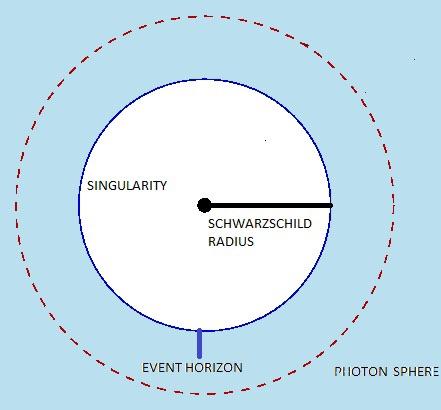 Schwartzchild
Statisk sort hul
Karakteriseres kun med masse
Kerr 
Roterende sort hul
Elektrisk ladning
Gravitational lensing
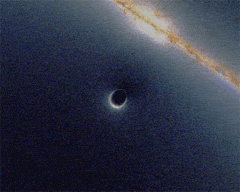 Lys påvirkes af tyngdefeltet 
Påvirke opfattelsen af fjerne objekter
Rum & Tid
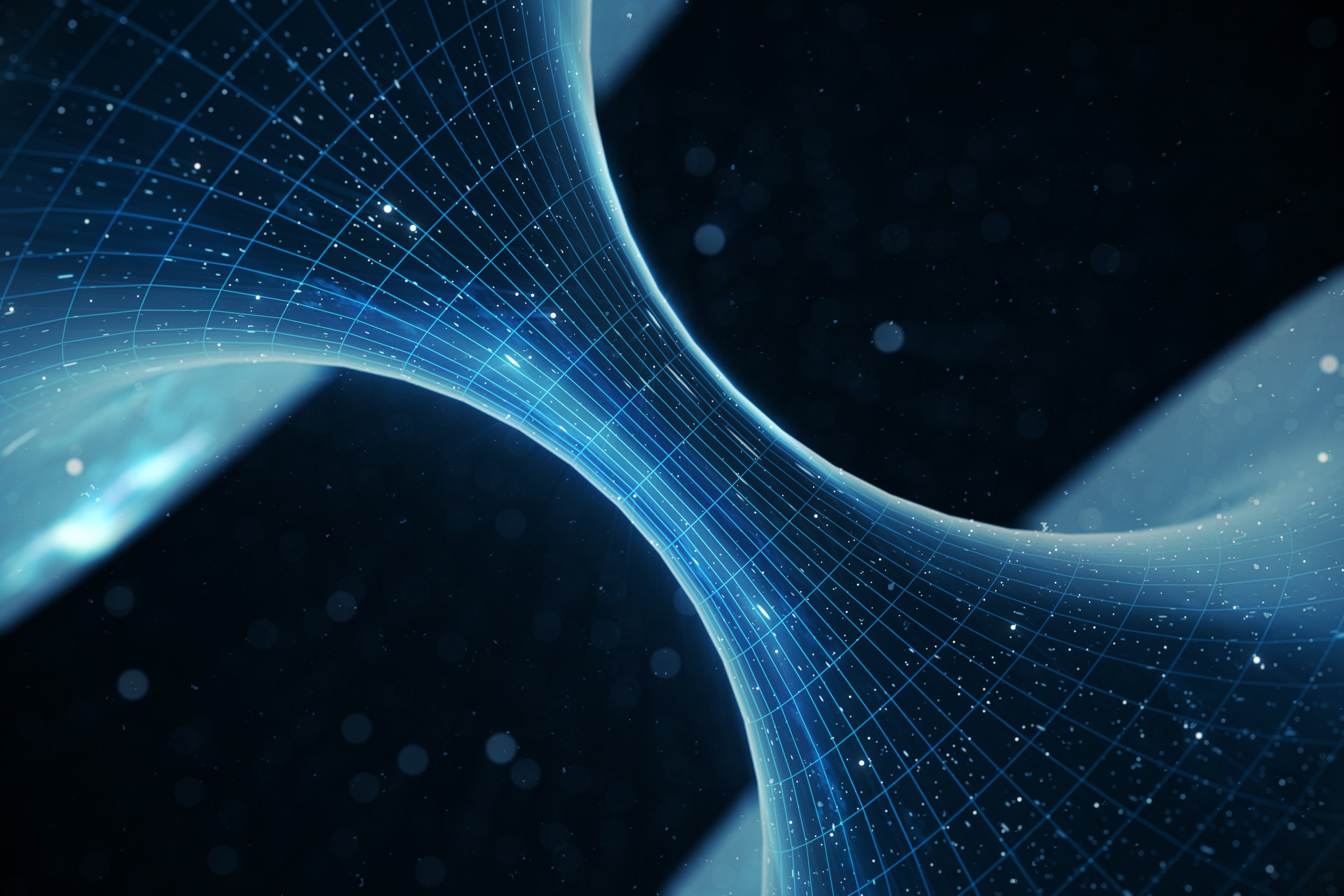 Redshift – George vs Einstein
Fart og tyngekraft påvirker tiden
Produkt
Film og postkort
En sjov måde at forklare/vise ”svære” teorier
Gøre folk nysgerrige i sorte huller.
Står på skuldrene af teori
Film
https://www.youtube.com/watch?v=mmG7sXysEpQ
Teaser: https://www.youtube.com/watch?v=mmG7sXysEpQ&feature=youtu.be&fbclid=IwAR3BeZCVC6ItE4s_WJRVnkJ50TM3XHKLURtUNmHUZeyKG_kdkNFzN8rhLkU